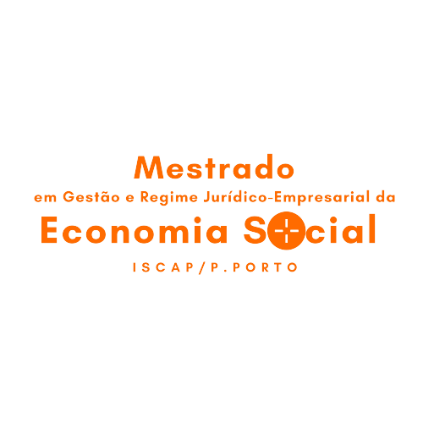 Frente
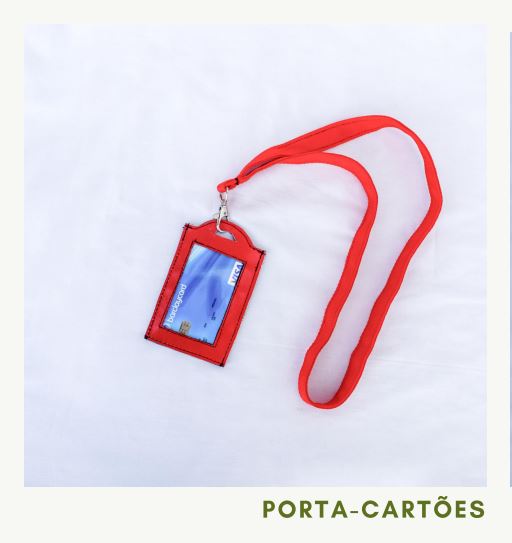 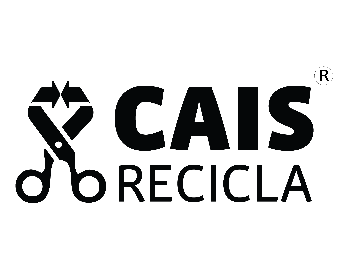 [nome da pessoa voluntária]
Logotipo da entidade
Trás
Trabalho no setor da Economia Social e sou uma Pessoa Voluntária!